Khavandi A
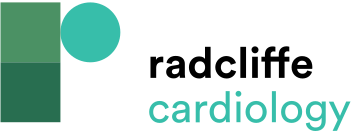 Angiographic Image Showing the LAD/ Diagonal Bifurcation Lesion
Citation: RadcliffeCardiology.com, November 2017.
https://doi.org/10.15420/rc.2017.m018
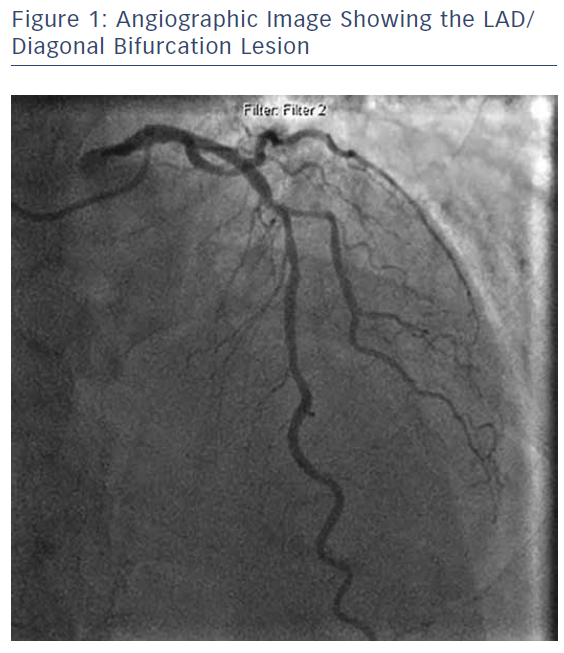